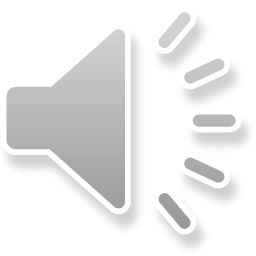 2
1
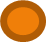 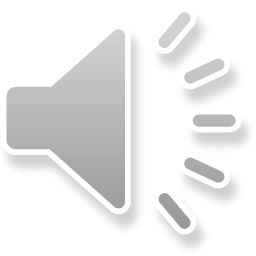 3
4
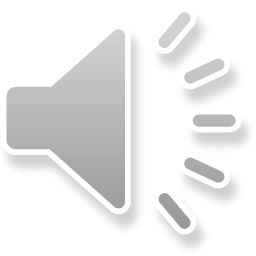 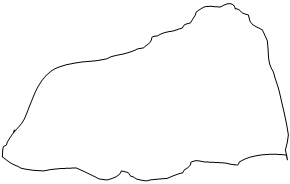